Vaccination of Ruminants
Timing of Vaccines in Ruminants
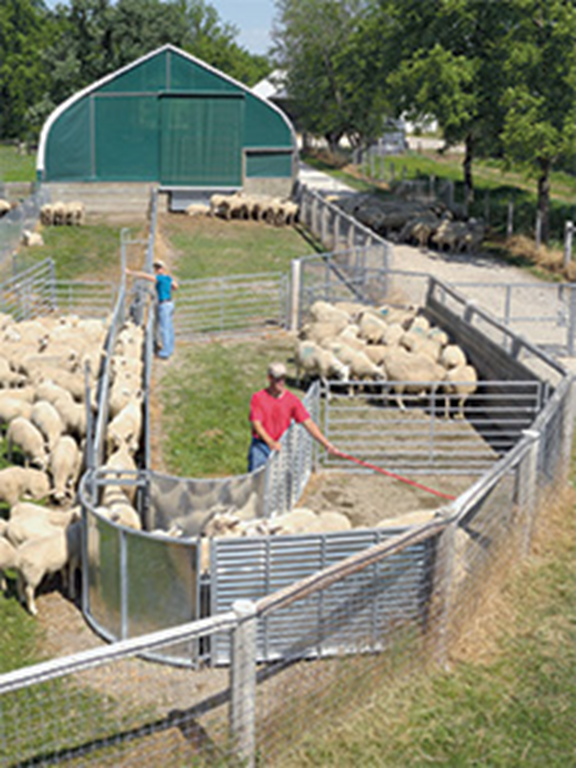 At time of working young cattle/sheep/goats
Branding, ear marking, castration
Pre-weaning period (>3 mos)
Weaning (4-6 mos)
Pre-Breeding
Could be done at 60 days prior then repeated 30 days prior
At time of pregnancy exam
Yearly/Routine
Cattle Vaccines: Working Calves/Pre-weaning Period
Clostridial 8 way (MLV) – should include tetanus
Leptospirosis 5 way (MLV)
IBR/BVD/PI3/BRSV (MLV)
Feedlot Steers
Mannheimia haemolytica (Pasteurella)
Calf pneumonia/Shipping Fever
Heifers
Brucellosis
Campylobacter fetus bacterin
[Speaker Notes: 5 way - Infectious Bovine Rhinotracheitis (IBR), BVD, BRSV, Bovine Parainfluenza (PI3), Leptospira canicola]
Clostridial 8-Way (MLV)Core Vaccine
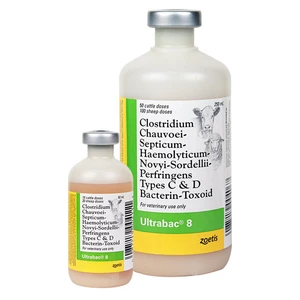 Bacterin used for the prevention of:
Clostridium chauvoei Blackleg
Cl. Septicum Malignant edema
Cl. Haemolyticum Red water Disease
bacillary hemoglobinuria
Cl. Novyi Black disease
Cl. Sordellii Gas Gangrene
Cl. perfringens types C/D Enterotoxemia 
overeating disease
C. tetani Tetanus
Dosage: 5 ml SQ/IM for cattle
Vaccinate at Weaning, repeat in 3-4 weeks
Annually
Prior to parturition
Do not vaccinate within 21 days before slaughter.
[Speaker Notes: BACILLARY HEMOGLOBINURIA IS CAUSED C HEMOLYTICUM
Clostridium chauvoei (Blackleg), Cl. Septicum (Malignant edema), Cl. Haemolyticum (Red water Dz), Cl. Novyi (Black disease) type B, Cl. Sordellii (Gas Gangrene), Cl. perfringens types C and D bacterin-toxoid (Enterotoxemia), C. tetani (Tetanus)]
Leptospirosis 5-Way (MLV)Core Vaccine
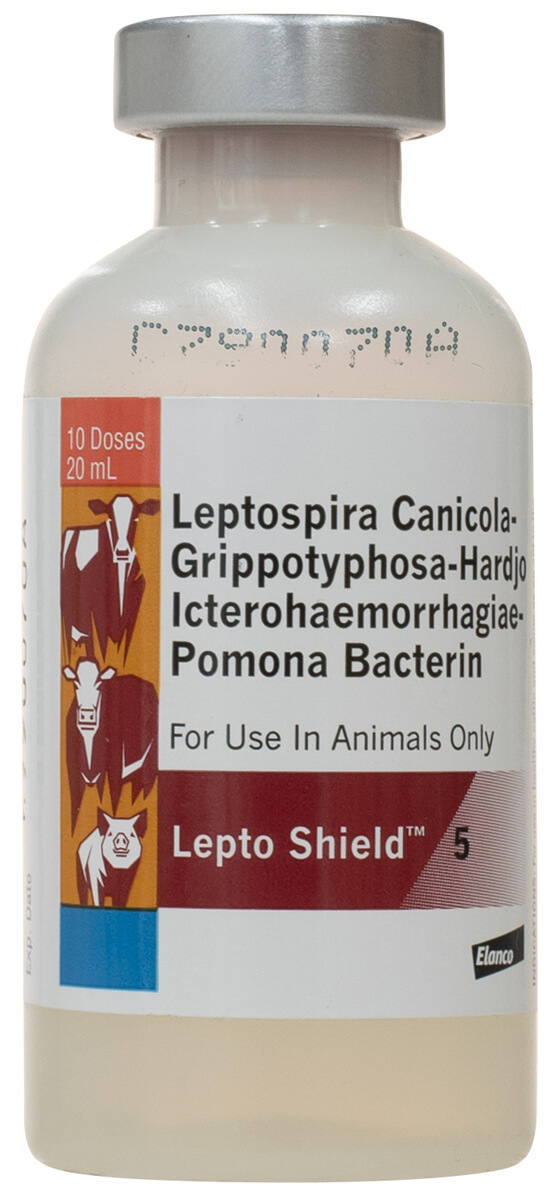 Inactivating whole cultures of:
Leptospira canicola
L. grippotyphosa
L. hardjo
L. icterohaemorrhagiae
L. Pomona
Dosage: 2 ml SQ/IM for cattle
Vaccinate at Weaning, repeat in 3-4 weeks
Annually
Prior to parturition
Do not vaccinate within 21 days before slaughter.
[Speaker Notes: 1) on premises having a history of leptospirosis (2) when the disease exists in the area, and (3) when animals may be exposed to carriers of the micro-organisms.]
IBR/BVD/PI3/BRSV (MLV)Core Vaccine
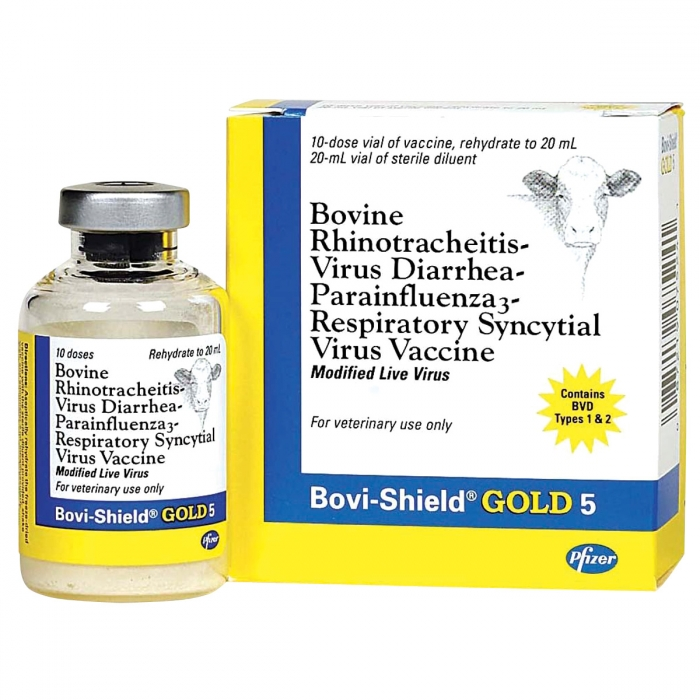 Aids in the prevention of diseases:
Bovine Rhinotracheitis
Bovine Viral Diarrhea
Parainfluenza-3
Respiratory Syncytial Virus Vaccine
Dosage: 2 ml SQ/IM for cattle
Vaccinate at Weaning (6mo), repeat in 3-4 weeks
Annually
Prior to parturition
Do not vaccinate within 21 days before slaughter.
Mannheimia Haemolytica (Pasteurella)Calf pneumonia/Shipping Fever
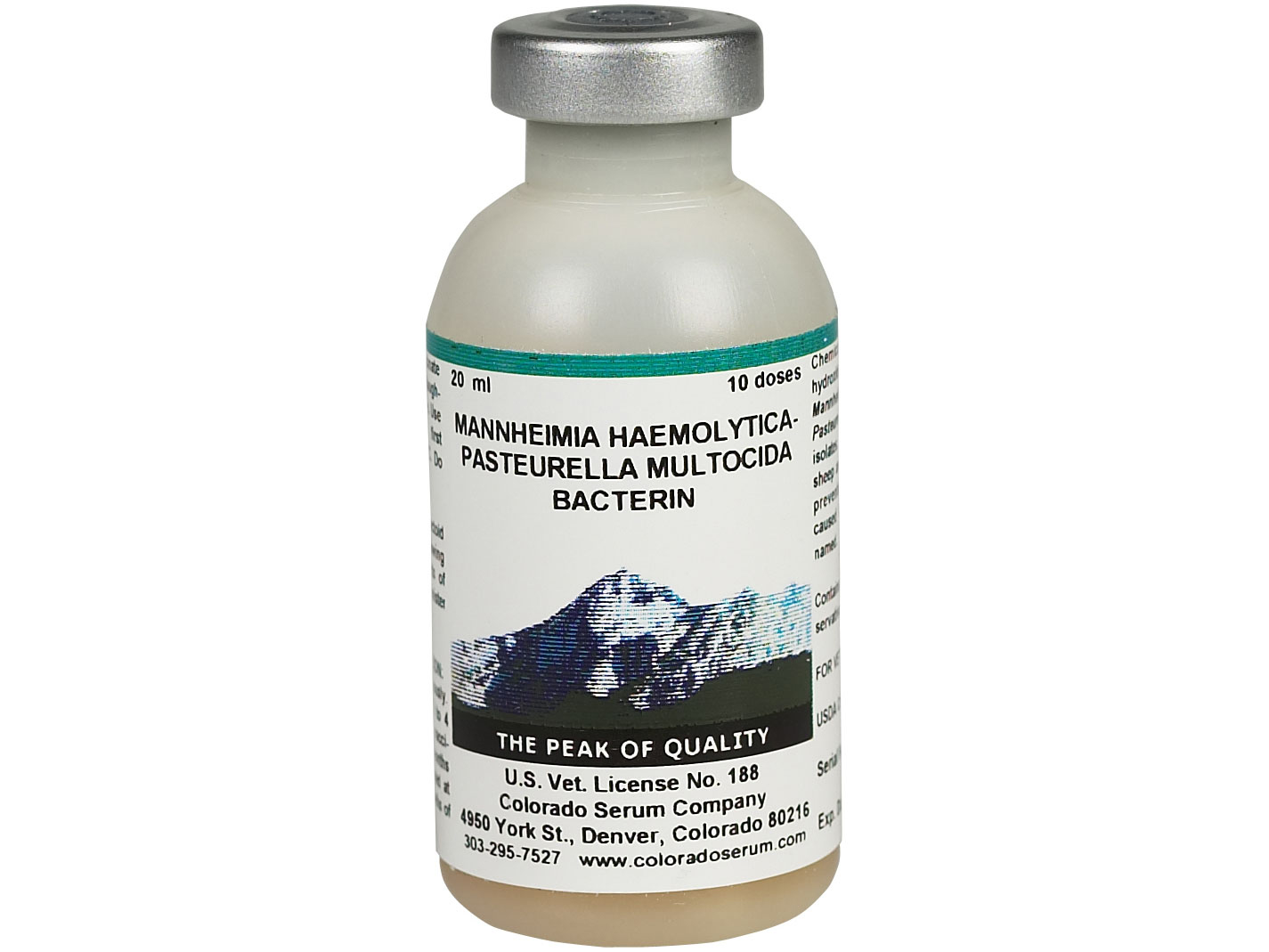 Dosage: 2 ml SQ for cattle
Vaccinate at Weaning (6mo), repeat in 3-4 weeks
Prior to shipping steers to feedlot
[Speaker Notes: Vibriosis]
Brucellosis (Bang’s Disease)Core Vaccine - Heifers
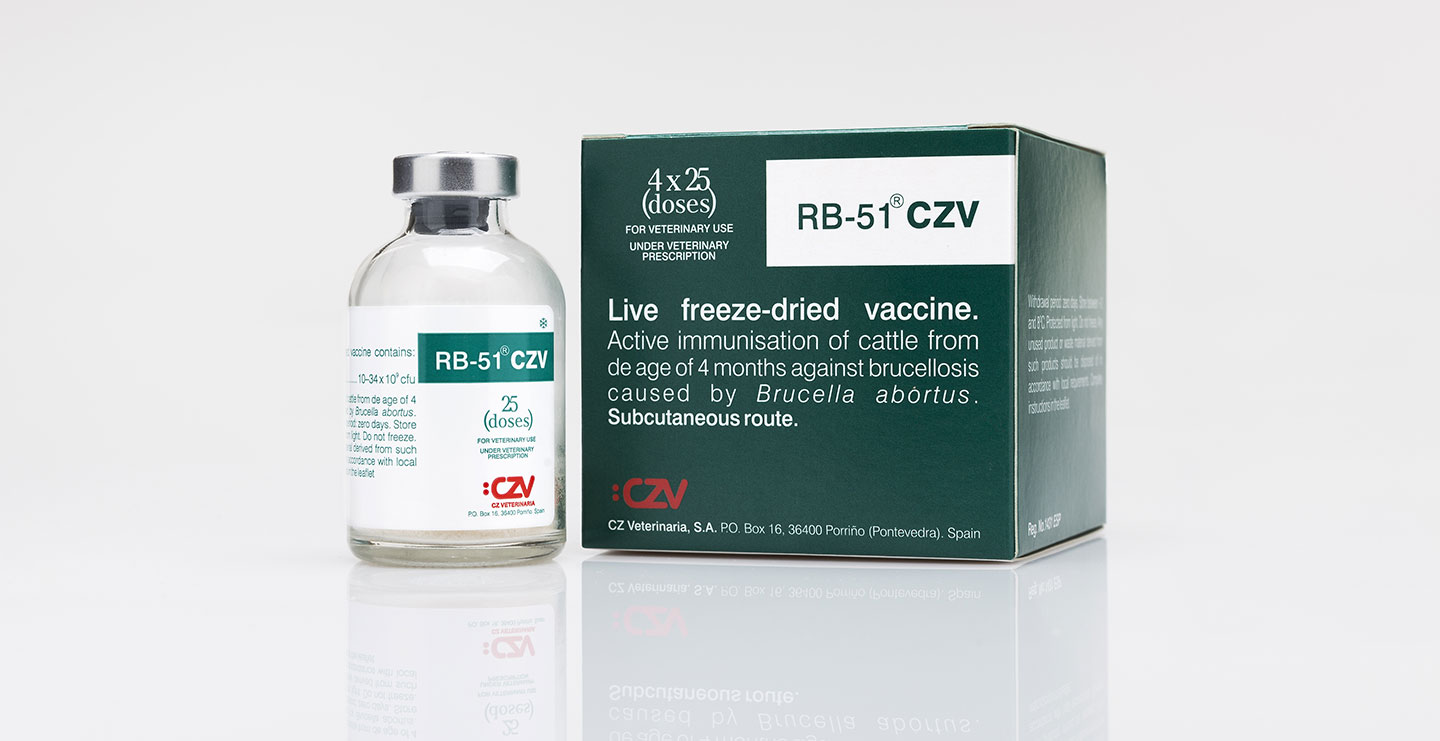 Vaccination of calves with Brucella abortus RB51 
Dosage: 2 ml SQ for cattle
Vaccinated between the ages of 4-12 months old
Do not administer to pregnant cows
Do not vaccinate within 3 weeks before slaughter
Campylobacter Fetus Bacterin Vibriosis
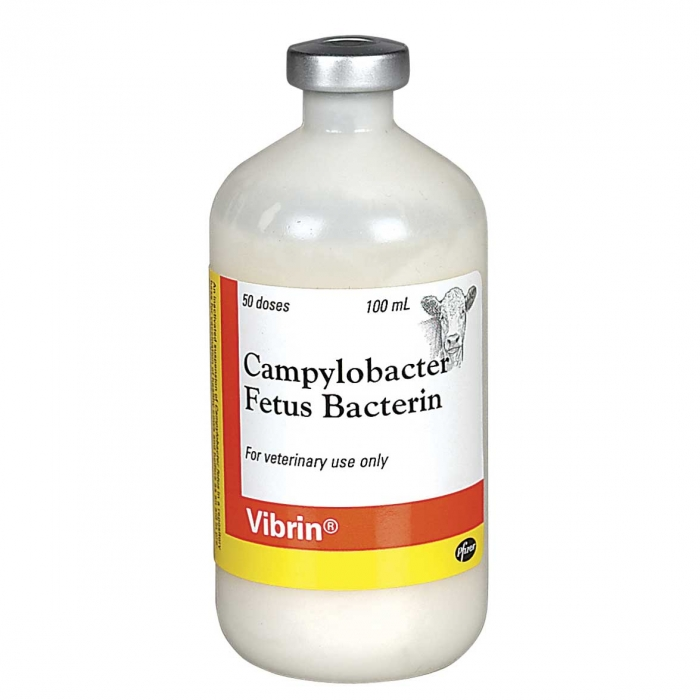 For vaccinating healthy female cattle to aid in the control of bovine genital campylobacteriosis (vibriosis)
Dosage: 2 ml SQ for cattle
Administer 30 to 60 days prior to exposure or addition to breeding herd.
Annually
Do not vaccinate within 60 days before slaughter
[Speaker Notes: VIBRIO IS NOT RECOMMENDED IN CATTLE THAT WILL UNDERGO AI]
Pre-Breeding Heifers/Cows(1 month prior)
Campylobacter fetus
Leptospirosis 5 way
IBR/PI3/BVD/BRSV 
(MLV is better given when cows are open)
Clostridial 8 way
[Speaker Notes: VIBRIO IS NOT RECOMMENDED IN CATTLE THAT WILL UNDERGO AI]
Pre-Breeding Bull:
IBR/PI3/BVD/BRSV
[Speaker Notes: LEPTO OPTIONAL; IF USED, MUST BE BOOSTERED ANNUALY]
Pregnancy Examination
Leptospirosis 5 way booster
+/- Clostridium 8 way booster
Small Ruminants:Pre-Weaning
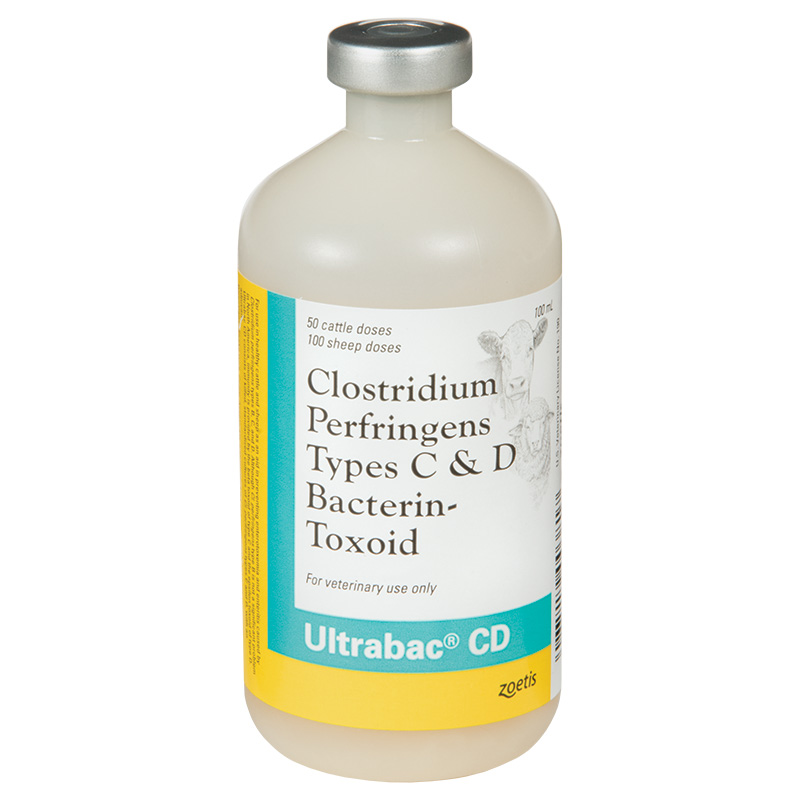 Clostridium perfringens C & D  
Clostridium tetani
Small Ruminants:  Pre-Breeding
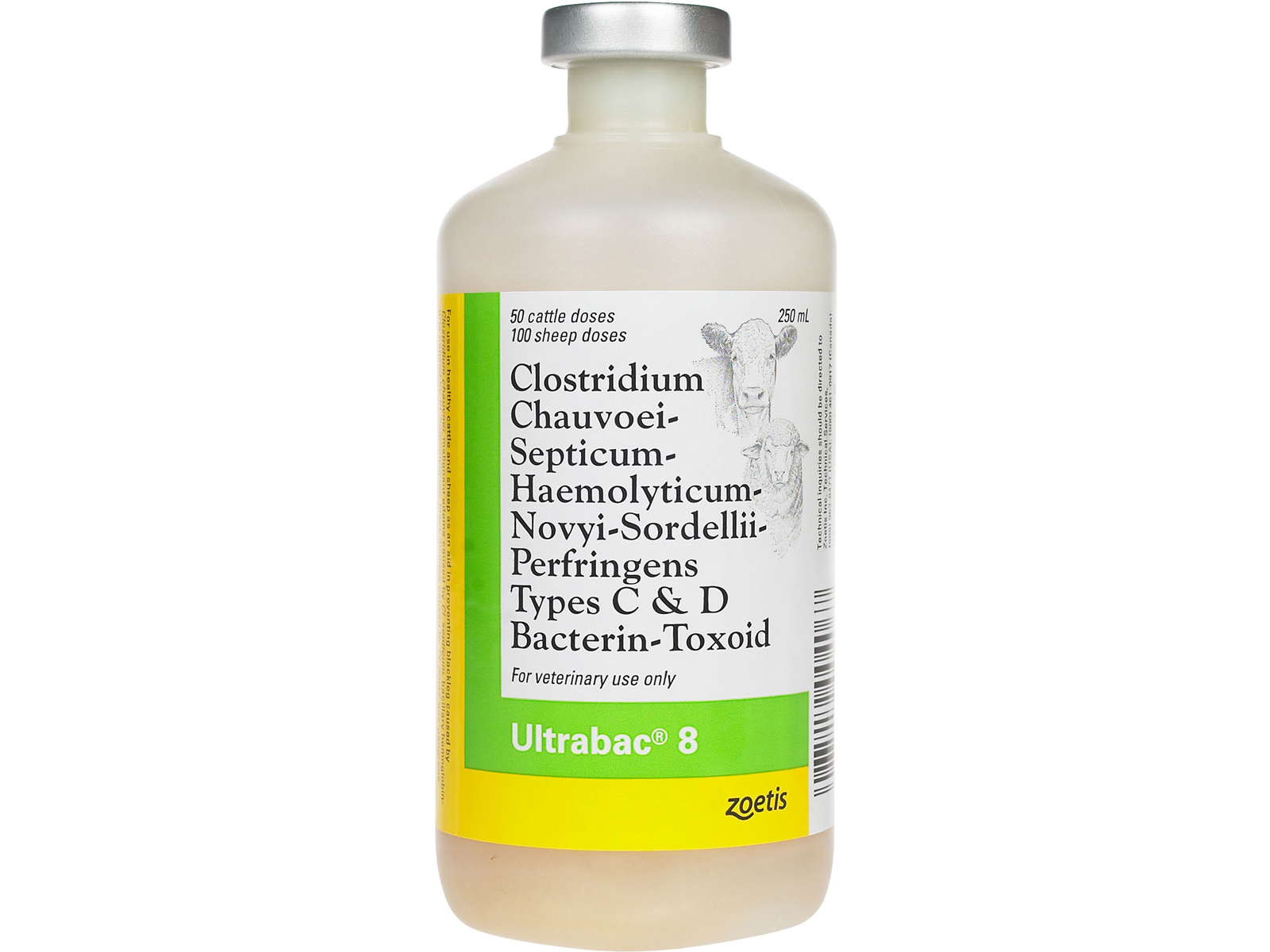 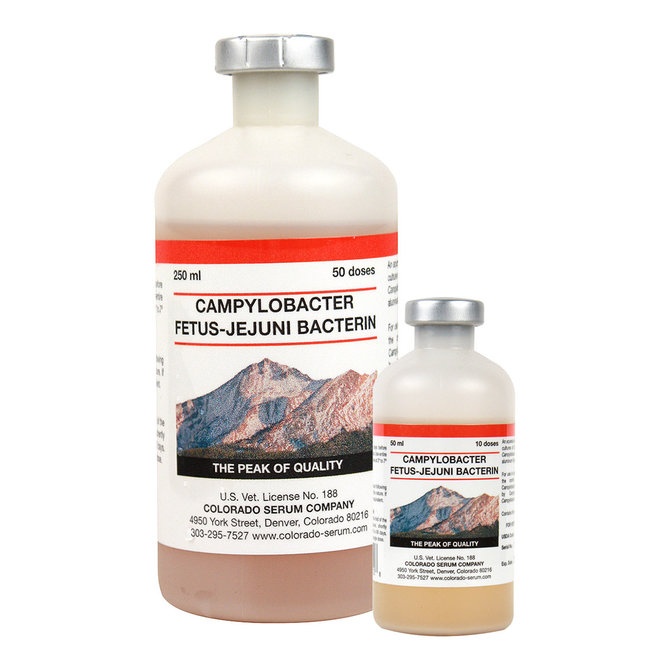 Clostridium 8 way
Some operations only vax against C. perfringens C/D, and tetani
Campylobacter fetus
Small Ruminants: Pre-Partum
Clostridial 8 way
Or just C. perfringens C, D, and tetani
Parainfluenza
Rams and Bucks - Yearly
Clostridium C, D, and tetani
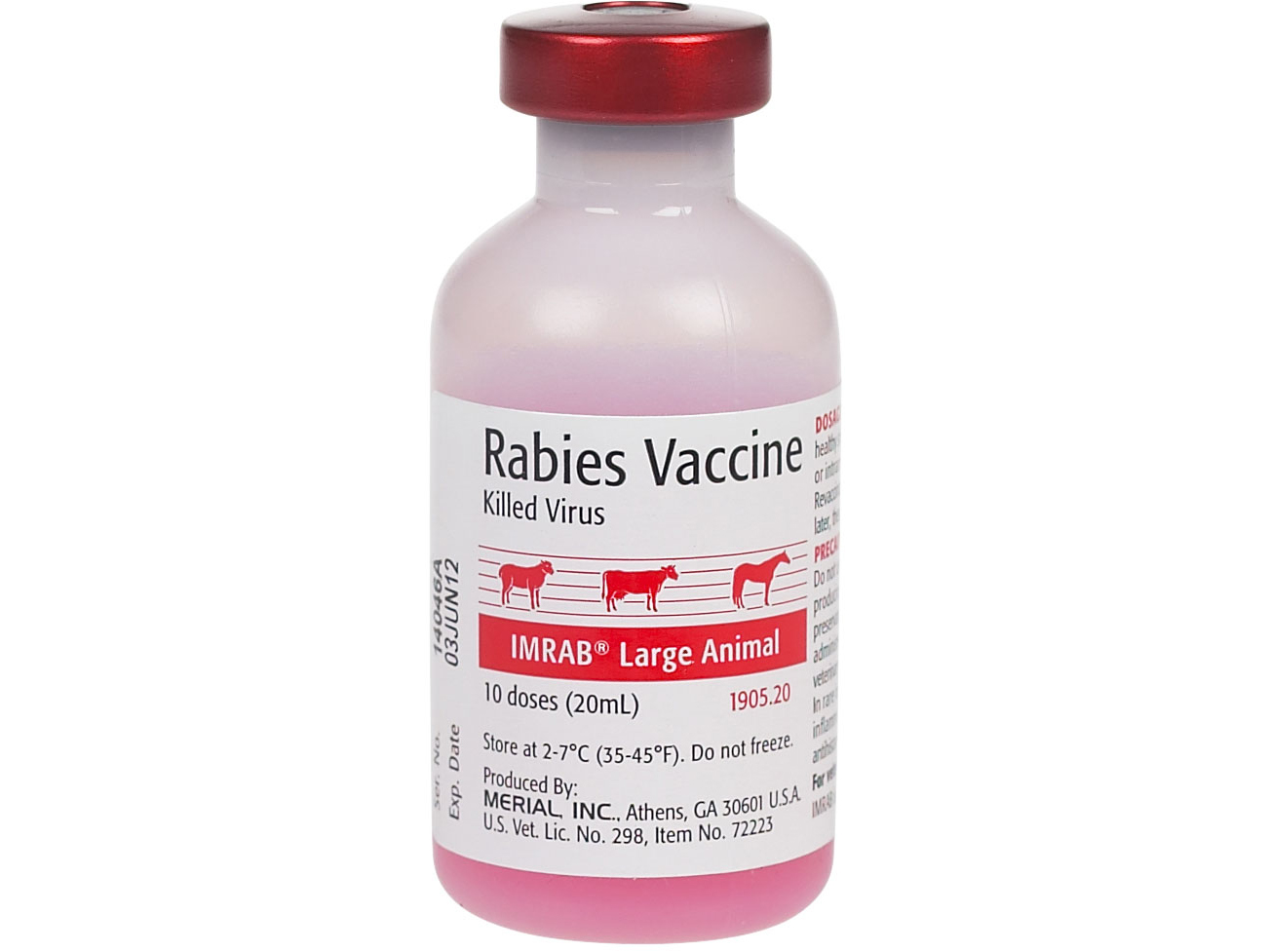 Other Vaccine Options in Ruminants
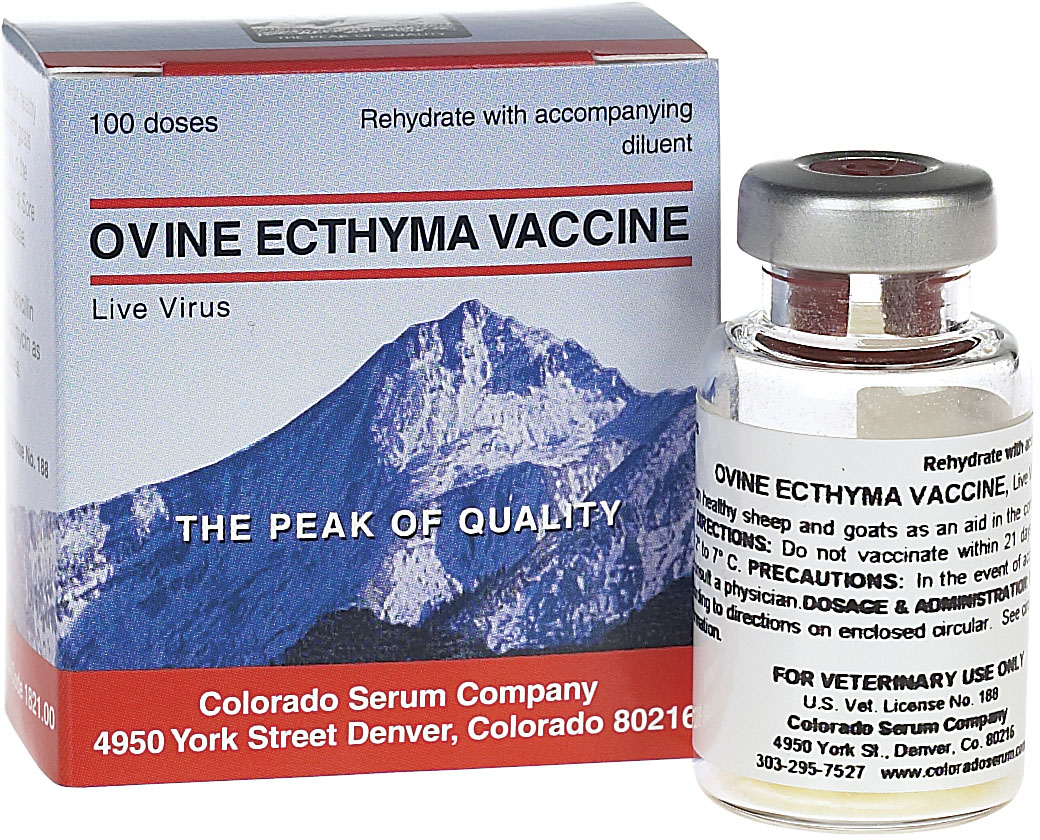 Cattle
Rabies
Moraxella bovis (pink eye)
Sheep/Goats
Rabies
Orf/Contagious Ecthyma
Foot Rot
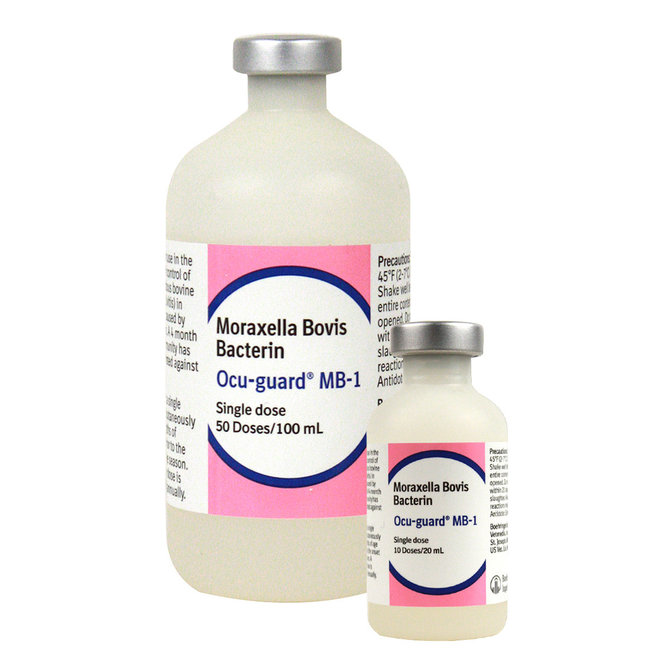 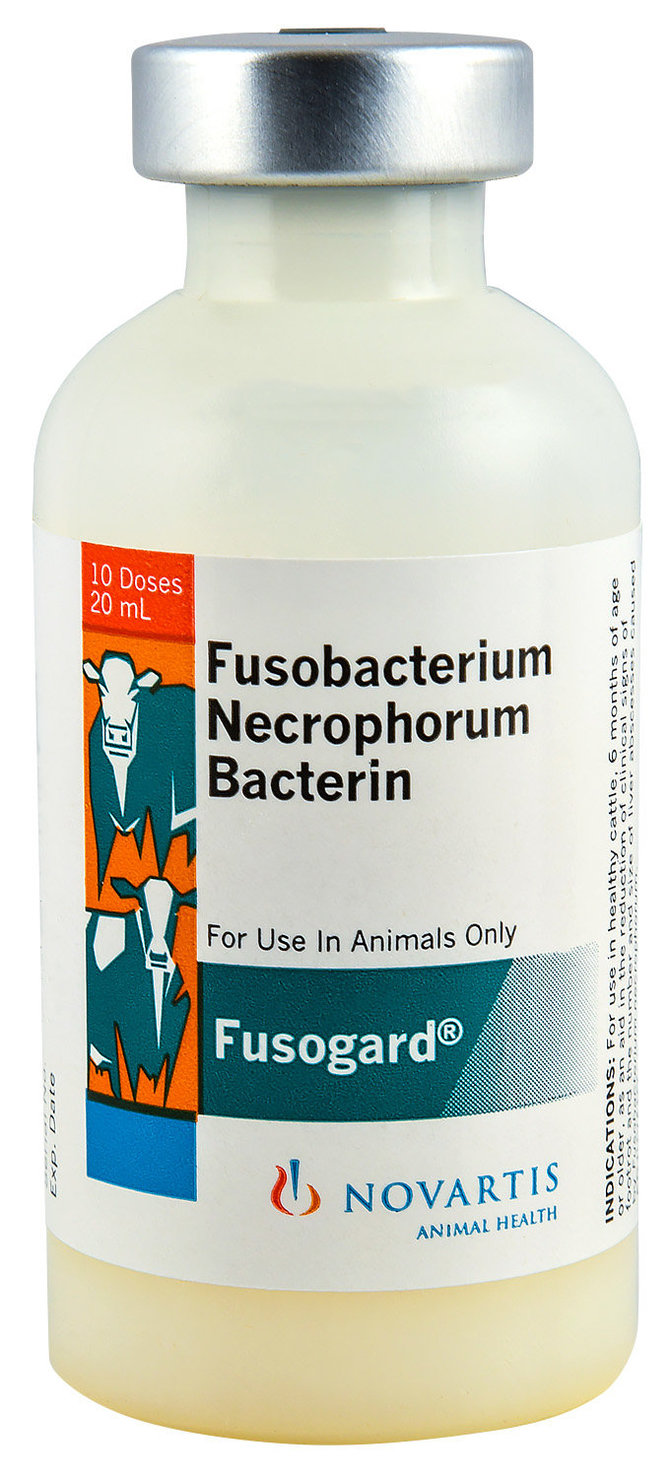